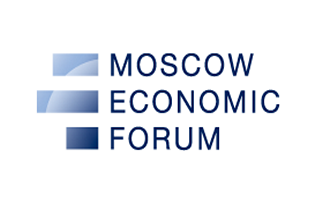 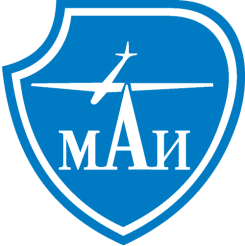 Доклад на тему:
«Системное инновационное развитие российской промышленности в условиях экономического кризиса: основные задачи и инструменты для их решения»
Директор Института менеджмента, экономики и социальных технологий Московского авиационного института (национального исследовательского университета),
 д.э.н., профессор Голов Р.С.
Динамика экспорта товаров в контексте изменения цен на нефть в 2013-2015 гг.
Изменение индекса промышленного производства в 2014-2015 гг.
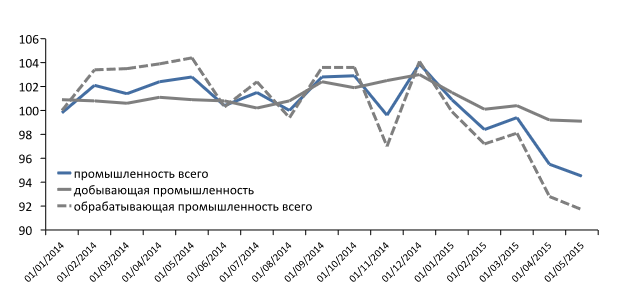 Динамика выпуска продукции по секторам промышленности за период с 2014 по 2015 гг.
Динамика промышленного производства и средней зарплаты в промышленности в 2013-2015 гг.
Основные барьеры на пути развития промышленных организаций
Низкий уровень конкурентоспособности отечественной продукции

Высокая степень износа оборудования

Избыточная энергоемкость производства

Отсутствие у предприятий доступа к инновационно-инвестиционной инфраструктуре
Пути преодоления кризисных барьеров
Построение кластерных структур с развитой научно-технологической и инвестиционной инфраструктурой
 
Комплексная автоматизация предприятий с использованием станков с ЧПУ, обрабатывающих центров, промышленных роботов и систем искусственного интеллекта

Интенсификация инновационной активности кластера

Формирование на предприятиях систем энергетического менеджмента
Схема инновационно-инвестиционного кластера
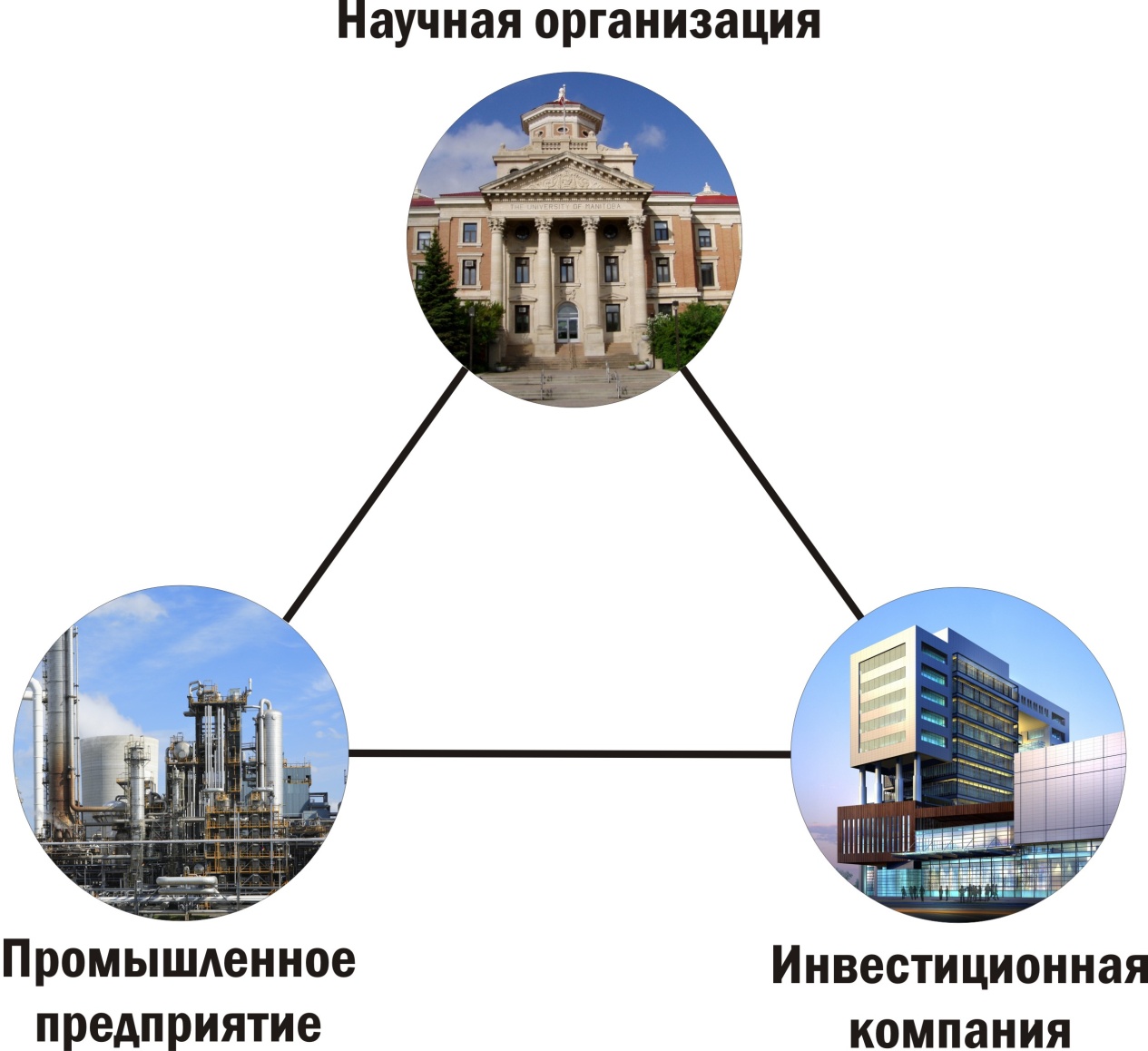 Комплексная автоматизация предприятий
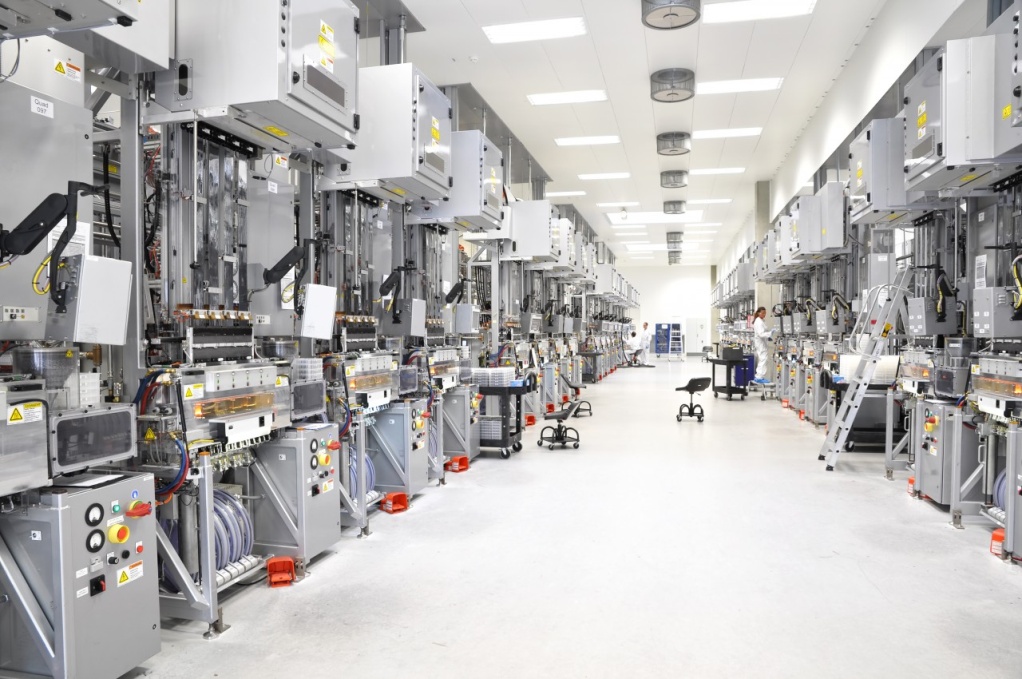 Преимущества для предприятия: 
 повышение качества продукции;
 технические возможности для выпуска инновационных изделий;
 увеличение экономической эффективности предприятия;
 уменьшение себестоимости производимой продукции;
сокращение длительности производственного цикла;
 повышение отказоустойчивости оборудования;
 рост энергоэффективности производства.
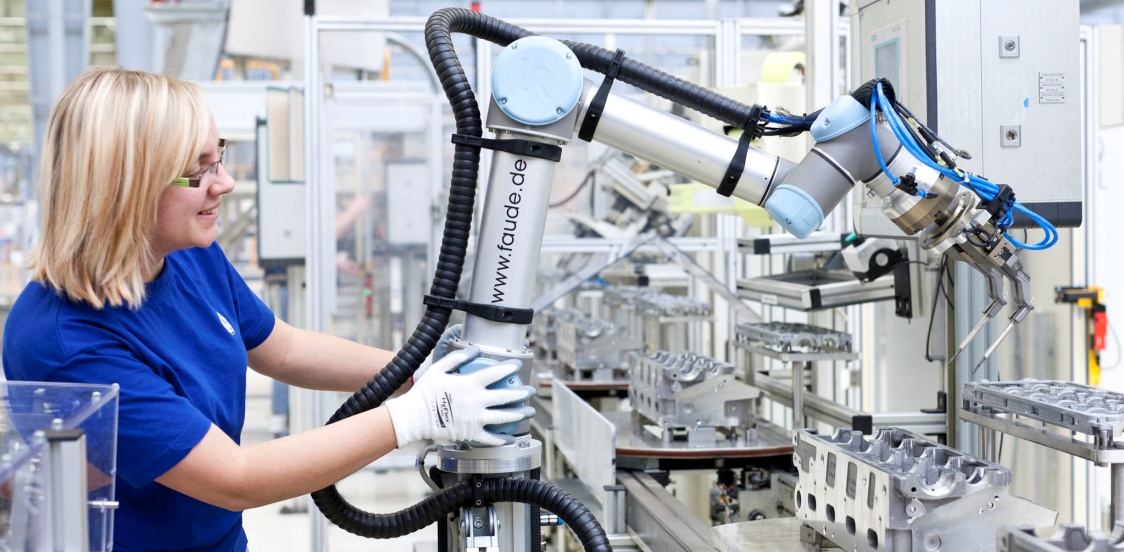 Интенсификация инновационной активности кластера
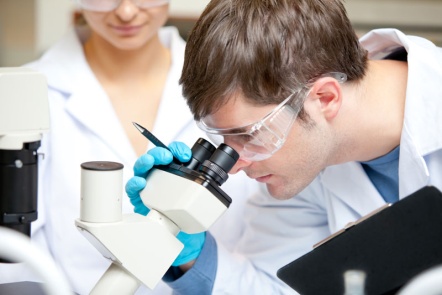 Организация и проведение НИОКР силами входящей в кластер научно-исследовательской структуры


 Проведение маркетинговых исследований 


 Рыночная апробация ограниченного тиража инновационной продукции


 Внедрение инновации в промышленное производство
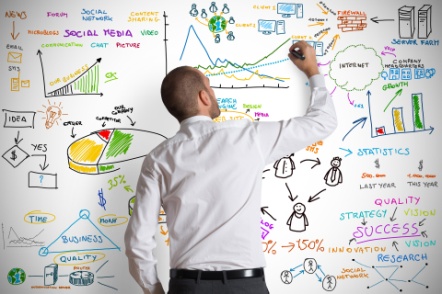 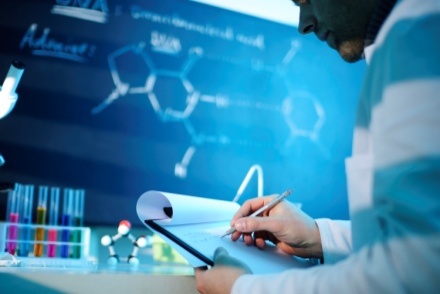 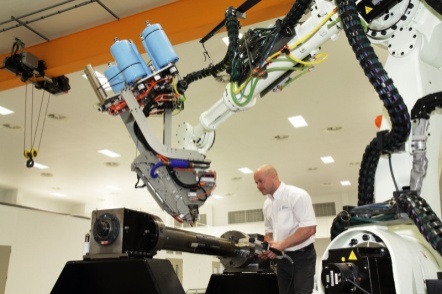 Создание системы энергетического менеджмента
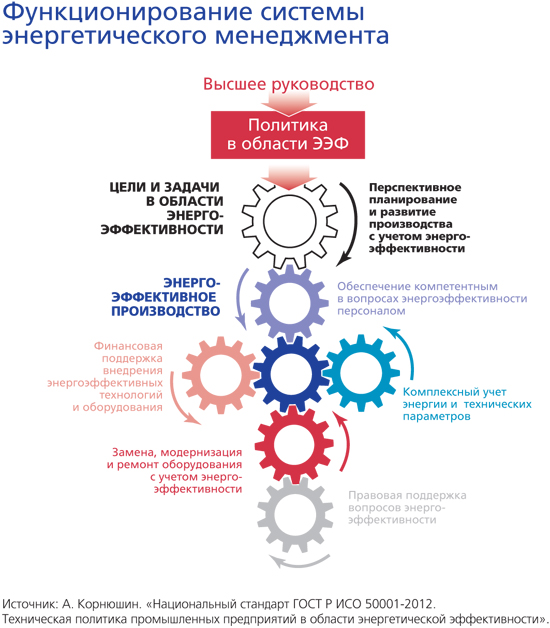 Спасибо за внимание!